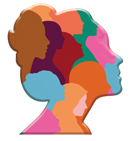 Programma di formazione per le donneSoft skills
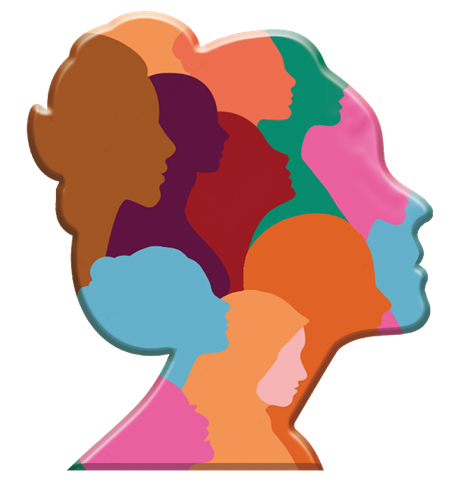 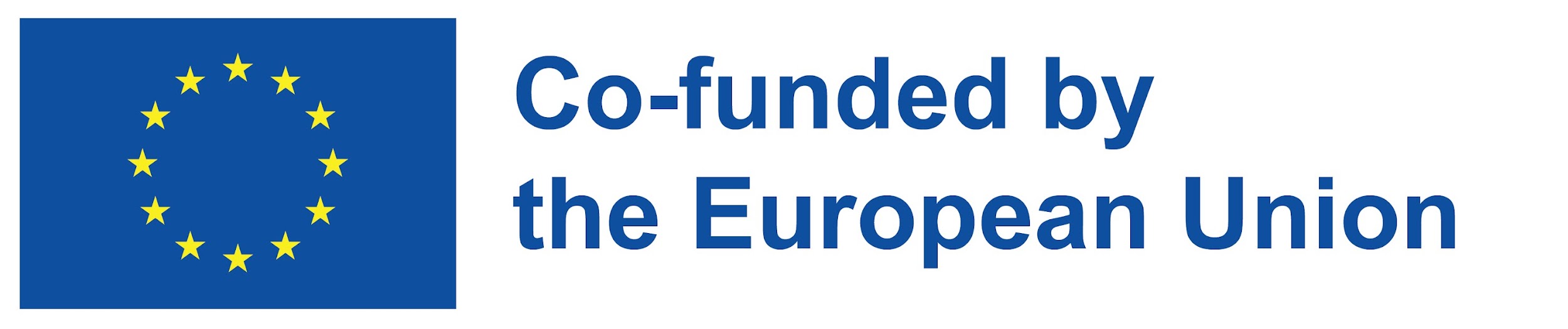 Il supporto della Commissione Europea alla produzione di questa pubblicazione non costituisce un'approvazione dei contenuti, che riflettono solo il punto di vista degli autori, e la Commissione non può essere ritenuta responsabile per qualsiasi uso che possa essere fatto delle informazioni in essa contenute.
Project number 2021-1-RO01-KA220-ADU-000026741
Le prime impressioni contano. Gli esperti dicono che valutiamo nuove persone in un tempo compreso tra 30 secondi e due minuti.
Elliott Abrams
13
Abilità di presentazione
Sviluppatore: Asociatia Culturala ARTEC
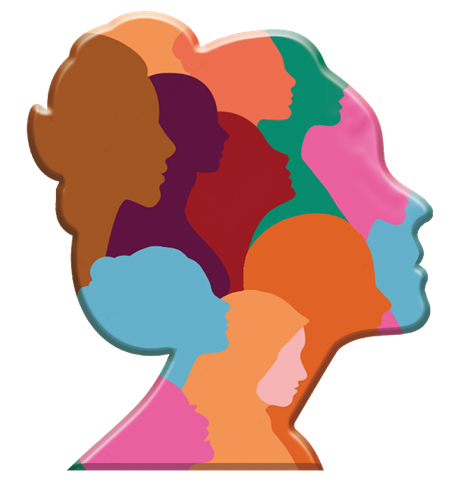 Dopo aver completato questo modulo sarai in grado di :
Parla con sicurezza; presentarsi al potenziale datore di lavoro
Competenze statali rilevanti per il lavoro; Sii conciso
Interagisci con sicurezza con il tuo intervistatore
Utilizzare le strategie del parlare in pubblico (linguaggio del corpo, tono della voce, scelta delle parole)
Descriviti
Rispondi chiaramente alle domande dell'intervistatore
Rispettare le regole e le norme comportamentali
Sii responsabile del modo in cui ti presenti; presta attenzione ai tuoi account sui social media (scegli saggiamente le informazioni che condividi)
Collaborare e mostrare capacità di lavoro di squadra
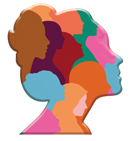 Cos'è la paura di parlare in pubblico?
Cosa sai delle capacità di parlare in pubblico?
La maggior parte delle persone possiede almeno un certo grado di paura di parlare in pubblico. In effetti, pochissime persone riferiscono di apprezzarlo davvero. Sviluppare le tue capacità di parlare in pubblico può darti un grande vantaggio nella tua carriera.

Serpenti? Bene. Volare? Nessun problema. Discorso pubblico? Accidenti! Il solo pensiero di parlare in pubblico, descritto abitualmente come una delle più grandi (e più comuni) paure, può far sudare i palmi delle mani. Ma ci sono molti modi per affrontare questa ansia e imparare a tenere un discorso memorabile

Non esiste un'unica formula per un bel discorso, ma ci sono alcuni suggerimenti che possono aiutarti:
Rilassa il tuo linguaggio del corpo. Cerca di mantenere una postura corretta, stabilire un contatto visivo con il pubblico e muoverti in modi che sembrino naturali. Evita di mettere le mani in tasca o di incrociare le braccia. Usa gesti delle mani mirati mentre fai i tuoi punti. Non fissare il pavimento o i tuoi appunti per lunghi periodi di tempo.

Pratica il controllo della voce e del respiro. Considera il tono, la velocità e il volume della tua voce.

Prepara punti di discussione che contengono i messaggi chiave che vuoi che il tuo pubblico conosca, senta e comprenda prima che tu abbia finito di parlare. Questo ti aiuta a evitare di andare fuori strada nella tua presentazione e ti assicura di non dimenticare di coprire punti importanti.

Conosci il tuo pubblico. Prenditi il tempo per capire il tuo pubblico in modo da poter adattare il tuo discorso a loro. Pensa a cosa è importante per loro e cosa è più probabile che trovino utile.

Aggiungi un aiuto visivo, come una presentazione PowerPoint, può aiutarti a esprimere i tuoi punti chiave coinvolgendo meglio il pubblico.
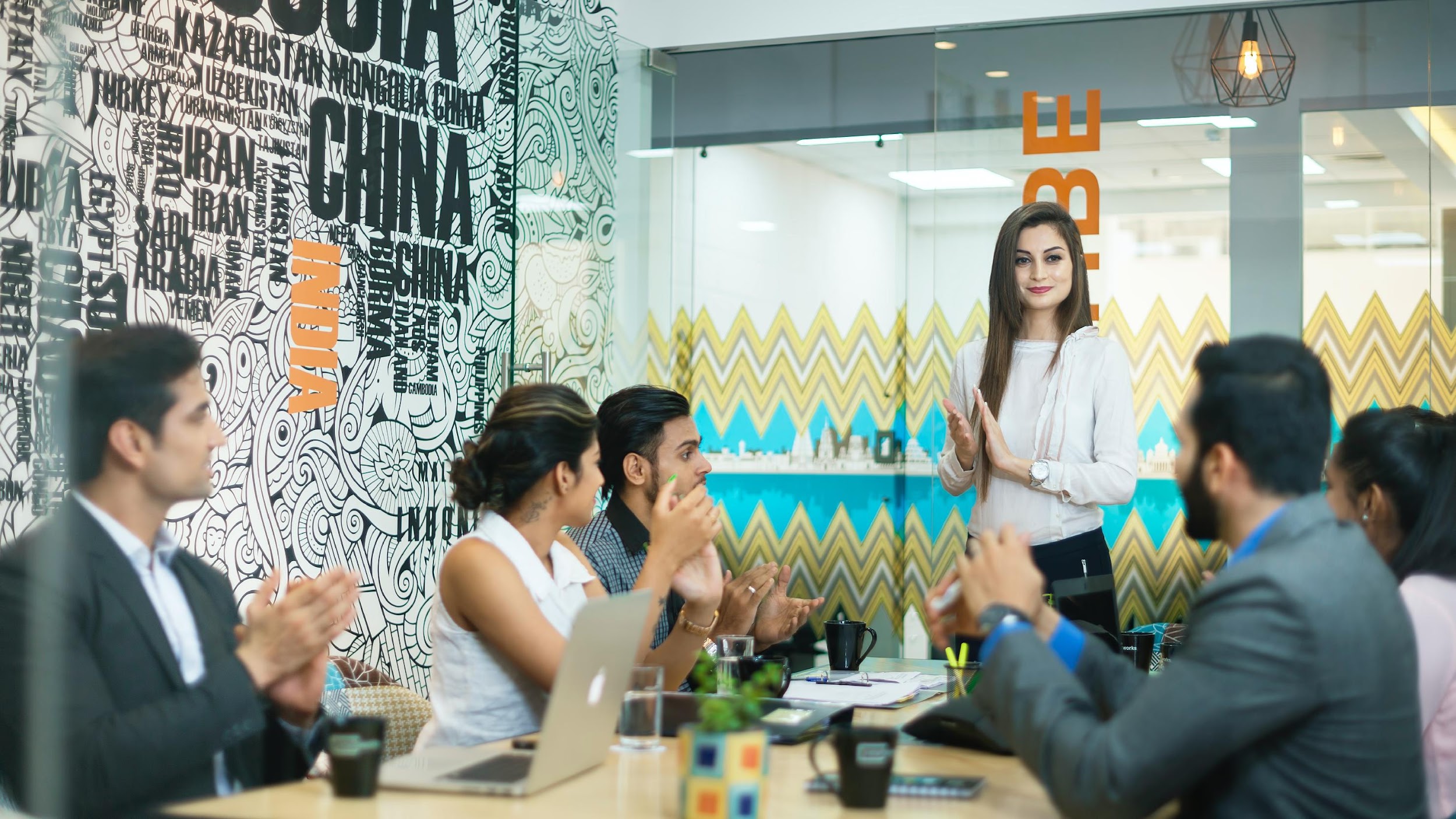 Source: https://unsplash.com/photos/cW4lLTavU80
Nessuno si aspetta che tu sia perfetto.
Una buona comunicazione non è mai perfetta. Tuttavia, dedicare il tempo necessario alla preparazione ti aiuterà a pronunciare un discorso migliore. Potresti non essere in grado di scuotere completamente i tuoi nervi, ma puoi imparare a minimizzarli.

Non leggere a meno che non sia necessario.
Lavora da uno schema.
La lettura di un copione o di una diapositiva rompe la connessione interpersonale. Mantenendo il contatto visivo con il pubblico, mantieni l'attenzione su te stesso e sul tuo messaggio. Un breve schema può servire per rinfrescare la memoria e mantenerti concentrato.

Guarda il feedback e adattati ad esso.
Mantieni l'attenzione sul pubblico. Misura le loro reazioni, adatta il tuo messaggio e resta flessibile. Fare un discorso fisso ti garantirà di perdere l'attenzione o di confondere anche gli ascoltatori più devoti.
.
Passione
Pronuncia
Ritmo
Pausa
Postura
Potere
Esercitati a parlare in pubblicoParlare in pubblico è una sfida anche per le persone più esperte e altrimenti sicure.Esercitati a prestare attenzione ai dettagli quando guardi gli altri oratori, in modo da prestare attenzione al tuo atteggiamento ogni volta che pronunci un discorso.
Linee guida per completare l’attività
Step1: Guarda il video suggerito.  
Step2: Identificare l'argomento del discorso pronunciato
Step3: Identificare gli elementi della comunicazione non verbale
Step4: Discutete con il gruppo e decidete cosa rende un buon discorso
TEMPO: 20 minuti
Risorse & strumenti
Come sembrare intelligente nel tuo TEDx Talk
www.youtube.com/watch?v=8S0FDjFBj8o
Superare la paura di parlare in pubblico
Riflessione

Cosa indosseresti per un colloquio?
Preferiresti sederti o stare in piedi?
Pratica la tua posa davanti a uno specchio.
Pratica un discorso
Action

Successivamente puoi registrarti mentre parli e ascoltare la tua voce, prestando attenzione al tuo tono, ritmo, pronuncia.

Puoi usare VOCAROO, registratore vocale online
https://vocaroo.com/
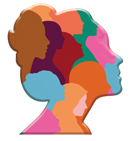 Cos'è un atteggiamento positivo e proattivo?
Che ne sai di descriverti come parte di una squadra?
Un team efficace richiede una varietà di tipi di personalità che possono assumere ruoli diversi. Assegnare i ruoli del team in base ai punti di forza e alle carenze dei dipendenti è un modo efficace per costruire una squadra, poiché le persone se la cavano meglio nelle attività che attingono ai loro punti di forza.

Hai svolto le tue ricerche sull'azienda e hai scoperto che la cultura del lavoro si basa sulla comunità, sul gruppo e sul lavoro di squadra. In tal caso, assicurati che l'intervistatore sappia che puoi funzionare bene all'interno di quella cultura e che ti piace la socializzazione al di fuori di essa. Ricorda, per molti datori di lavoro, è altrettanto importante adattarsi a una cultura del lavoro quanto essere in grado di svolgere bene il lavoro.
.
I nove ruoli del team Belbin sono descrizioni delle mansioni lavorative che rientrano in tre grandi categorie: ruoli orientati al pensiero, ruoli orientati all'azione e ruoli orientati alle persone. Comprendere ogni ruolo che un membro del team può svolgere può aiutarti a lavorare in modo più efficiente come squadra :

1. Il Monitor Evaluator (orientato al pensiero)
2. Lo specialista (orientato al pensiero)
3. La pianta (orientata al pensiero)
4. The Shaper (orientato all'azione)
5. L'implementatore (orientato all'azione)
6. The Completer/Finisher (orientato all'azione)
7. Il Coordinatore (orientato alle persone)
8. Il Team Worker (orientato alle persone)
9. The Resource Investigator (orientato alle persone)
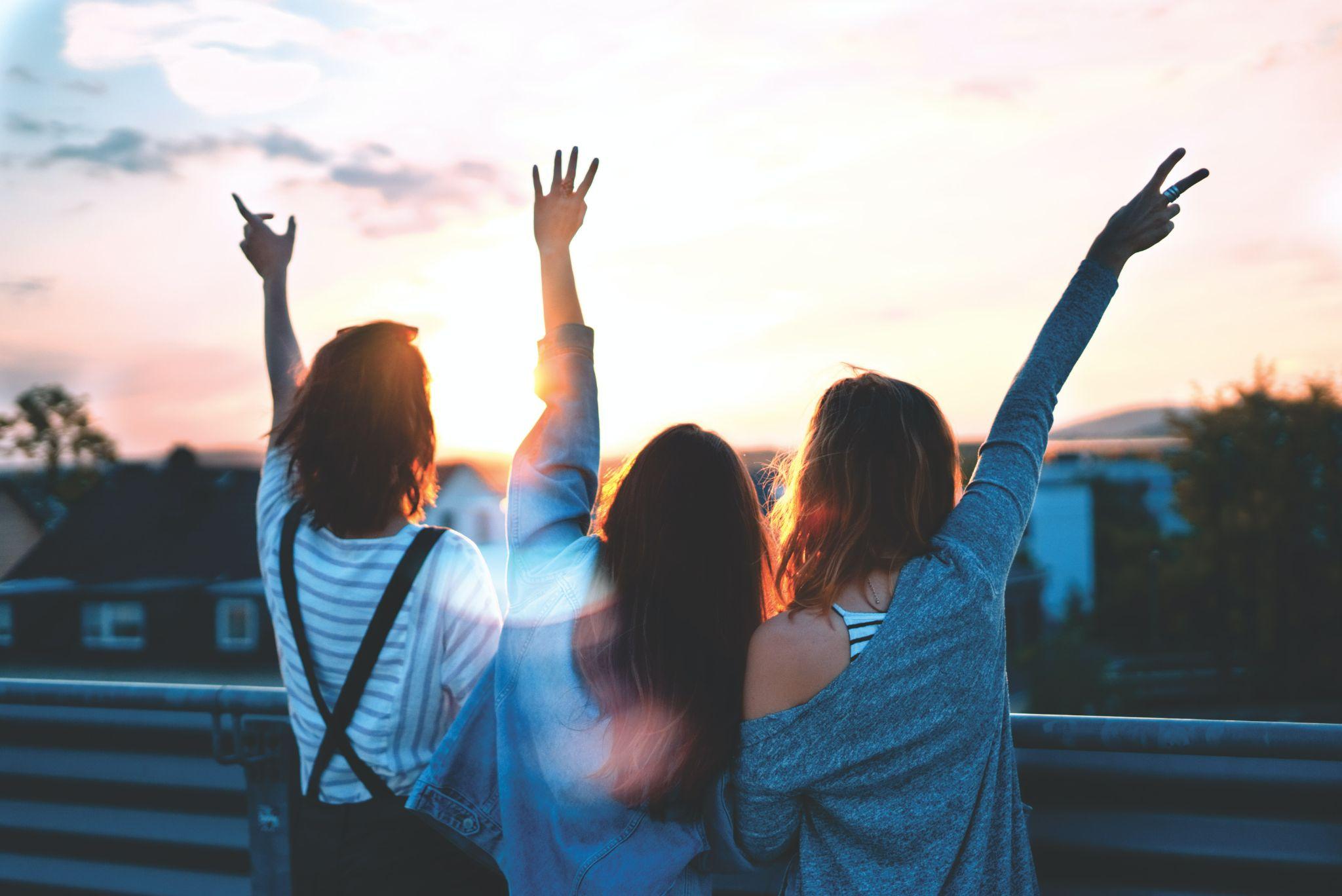 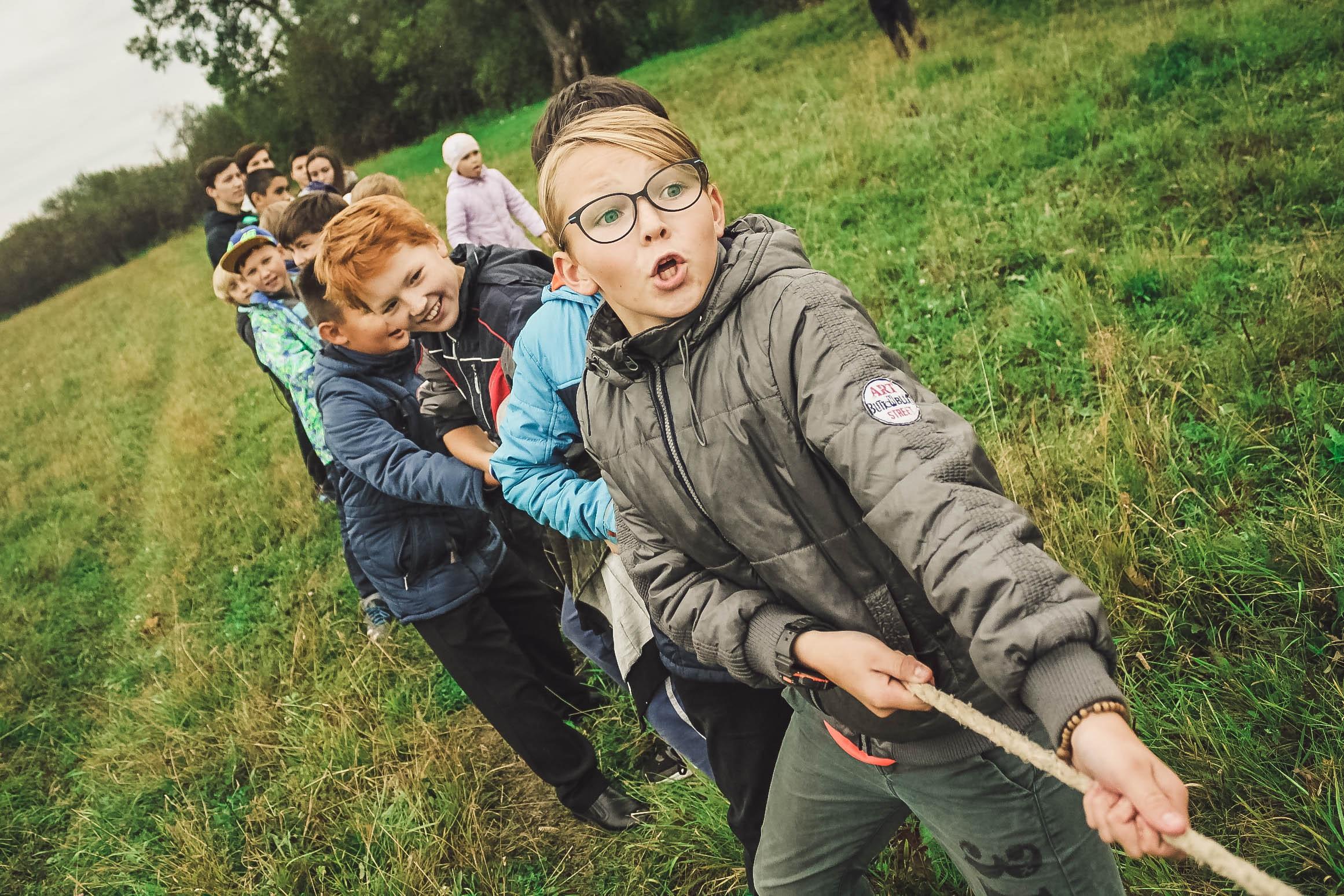 Source: 
https://unsplash.com/photos/tXiMrX3Gc-g
https://unsplash.com/photos/w55SpMmoPgE
Punti chiave
Gli intervistatori fanno domande sul lavoro di squadra perché la capacità dei membri del team di lavorare insieme è importante.
Se ti manca esperienza lavorativa, parla di come hai fatto parte di team per progetti scolastici o come volontario con organizzazioni comunitarie.

Descrivi le abilità rilevanti
Rispondere alla domanda "Come ti descriveresti come membro del team?" è un'eccellente opportunità per condividere le tue forti competenze in relazione alla posizione per cui ti stai candidando. Tuttavia, dovresti evitare di fornire un lungo elenco delle tue capacità e abilità.

Non ignorare la domanda
Per chi non ha esperienza in una certa area può essere allettante provare a velocizzare una risposta; tuttavia, non è mai una buona idea ignorare o saltare le domande del colloquio. Potrebbe sembrare che tu stia cercando di nascondere qualcosa e potrebbe destare sospetti. Anche se hai una storia di lavoro da solo o se il lavoro non richiede il lavoro di squadra, avrai una qualche forma di comunicazione con gli altri ed è fondamentale dimostrare di essere affabile e in grado di interagire efficacemente con gli altri.
Descrivere te stessoOvviamente, un intervistatore non sarà interessato ad ascoltare un saggio descrittivo. Dovrai descrivere le competenze rilevanti per quel particolare lavoro. Pensa a questi scenari. Come ti descriveresti a un intervistatore in ciascuno dei casi?
Linee guida per completare l’attività
Step1: Descriviti come uno “studente costante”
Step2: Descriviti come una "persona popolare" (per lavori orientati al team o rivolti al cliente)
Step3: Presentati come un self-starter o una persona indipendente
Step4: Presentati come sicuro di te (ma non presuntuoso)

TEMPO: 20 minuti
Risorse & strumenti
Aggettivi utili per descriversi
novoresume.com/career-blog/words-to-describe-yourself
Descrivere te stesso
Riflessione
Domanda: quali parole ti vengono in mente quando pensi a te stesso?
Pensa a un'attività di squadra che hai dovuto svolgere. Cerca di identificare i ruoli di ciascun membro del team. Che ruolo hai avuto? Tendevi a prendere decisioni? Hai rispettato quanto suggerito dagli altri membri?
Azione
Dopodiché puoi avere un'idea più chiara del tipo di giocatore di squadra che sei e di come puoi presentarti in base ai requisiti del lavoro per cui ti stai candidando.
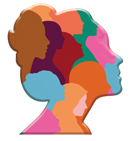 Qual è l'interazione orale efficace?
Cosa sai dell'interazione orale efficace?
Affinché la comunicazione orale sia efficace, dovrebbe essere chiara, pertinente, delicata nella fraseologia e nel tono, concisa e informativa.

Le capacità di comunicazione verbale sono importanti perché ti consentono di costruire un rapporto con altre persone, il che crea interazioni più positive e rapporti di lavoro più forti. Con queste abilità, puoi trasmettere un senso di fiducia e assicurarti che il tuo pubblico capisca il tuo messaggio o le tue aspettative. La capacità di comunicare chiaramente ti aiuta ad avere successo in varie situazioni lavorative, inclusi progetti, trattative e colloqui di lavoro.
Ci sono 5 principi per una comunicazione efficace :

Consapevolezza   
I comunicatori esperti non si limitano a parlare o ad ascoltare, infatti possono stabilire connessioni, imparare dai propri errori, preparare e orientare la propria comunicazione.
Responsabilità
In termini di comunicazione efficace questo significa essere responsabili dei risultati della nostra stessa comunicazione.
Rispetto
Una comunicazione efficace promuove il rispetto anche quando si tratta di dire cose spiacevoli, come accade durante le discussioni o nelle interazioni quotidiane.
Fiducia
Tutti i tipi di comunicazione efficace si basano sulla fiducia, come del resto nel caso di clienti e venditori, datori di lavoro e dipendenti.
Creatività
La comunicazione efficace  è comunicazione creativa, è flessibile e aperta a nuove possibilità: è flessibile e aperta ai diversi contesti in cui si svolge. La creatività è il risultato di un'interazione positiva tra omogeneità e differenza.
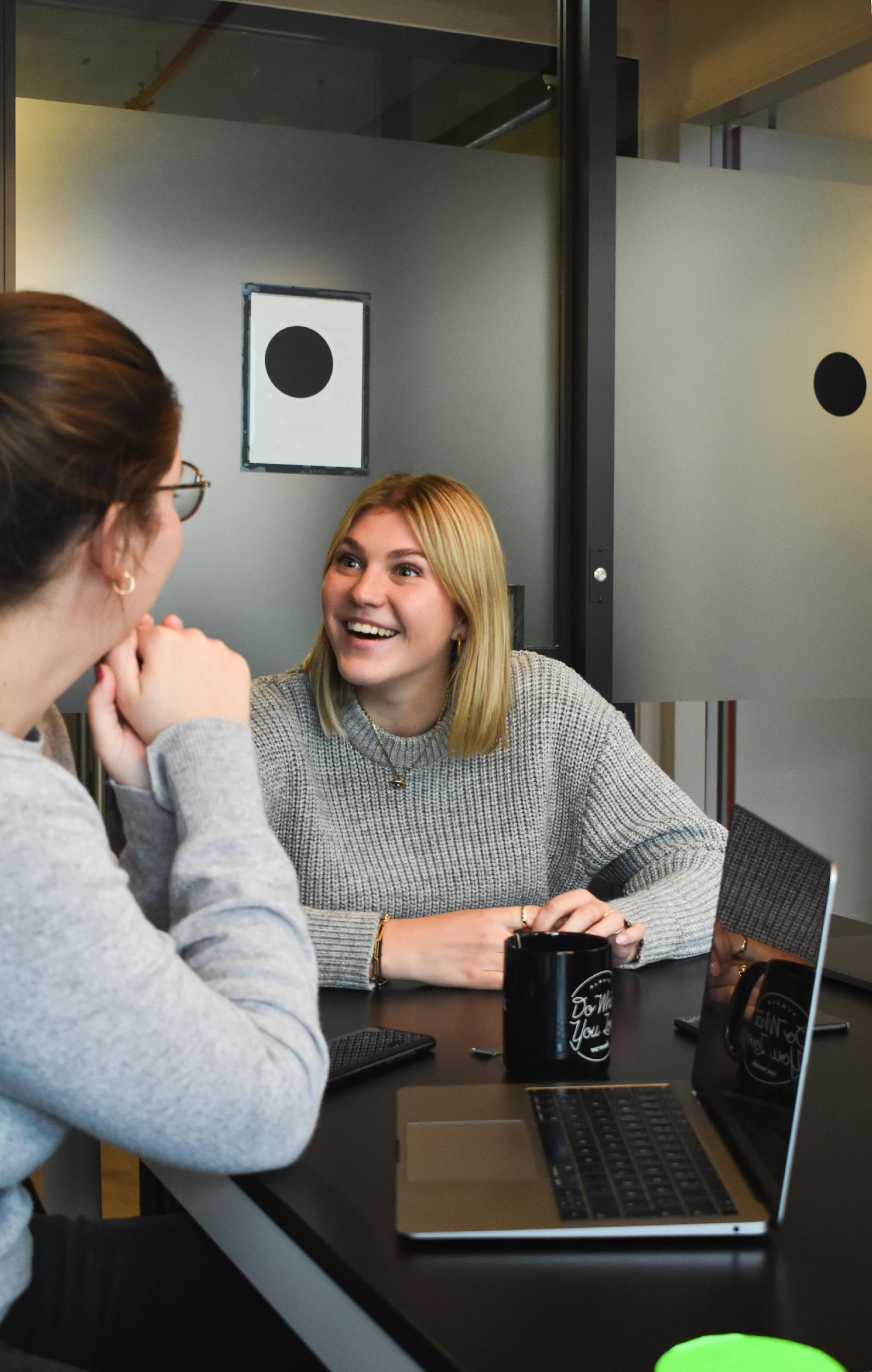 Source: https://unsplash.com/photos/MtHiQ8NCIoM
Comprensione
Interagisci con una varietà di persone al lavoro e sapere come migliorare le tue capacità di comunicazione verbale può fare una differenza significativa in quelle interazioni. Non si tratta solo delle parole che dici, ma anche dei segnali verbali e non verbali che usi durante la comunicazione.

Quali sono le abilità di comunicazione verbale?
Ascolto attivo.
Chiedere chiarificazioni.
Porre domande a risposta aperta per ottenere approfondimenti.
Riconoscere e rispondere a segnali non verbali.
Parlando in modo chiaro e conciso.
Usare l'umorismo per coinvolgere il pubblico.
Ascoltando
Comunicazione
Umorismo
Chiarezza
*Informazioni più approfondite sono fornite nel Modulo 6_Abilità comunicative
Impara a interagire con sicurezzaHai fatto domanda per un lavoro. Sei stato selezionato per un colloquio. Ovviamente, sei interessato a ottenere quel lavoro. Ma devi essere consapevole di ciò che dici durante il colloquio e di come lo dici.
Linee guida per completare l’attività
Step1: Guarda il video
Step2: Definisci la tua lista non negoziabile

TEMPO: 20 minuti
Risorse & strumenti
Padroneggiare l'arte dell'intervista
www.youtube.com/watch?v=ppf9j8x0LA8
Impara a interagire con sicurezza
Riflessione
Pensa al modo in cui normalmente costruisci le tue argomentazioni. Non significa necessariamente che dovresti essere in costante dibattito con tutti intorno a te, ma dovresti imparare a essere convincente.
S (affermazione) - inizia con il generale
Ex (spiegazione) - supporta la tua opinione
I (illustrazione) - dare esempi concreti, terminare con il particolare
Azione

Dopo questo potresti diventare più sicuro quando interagisci con altre persone.
Per saperne di più su questo modulo :
10 modi per migliorare le tue capacità di parlare in pubblico www.bestcolleges.com/blog/how-to-improve-public-speaking-skills/
Esempio di piattaforma per la ricerca di lavoro : www.inc.com/encyclopedia/oral-communication.html#:~:text=For%20oral%20communication%20to%20be,ensuring%20business%20health%20and%20growth
Formato CV Europass :  
www.europa.eu/europass/en/create-europass-cv
Redattore di lettere di presentazione : 
www.cover-letter-now.com/build-letter/contact?doctypecode=LETR 
Redattore di lettere di presentazione : 
www.jobseeker.com/app/letters/36a3126f-5cc5-4352-9b06-a64920a6d018/edit
Il tuo aspetto esteriore rispecchia il tuo stato d'animo interiore
Hildebrandt, Murphy and Thomas
Stabilisci un nuovo obiettivo e completa un altro modulo!
‹#›
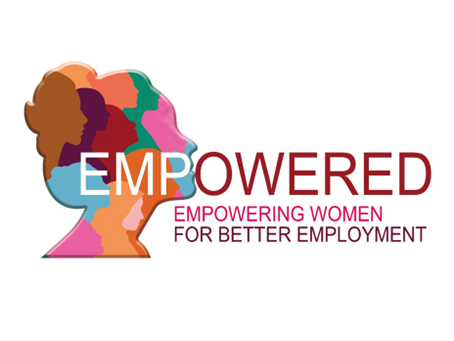 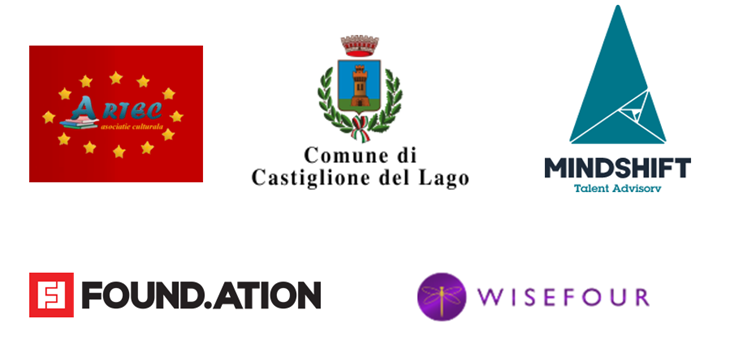 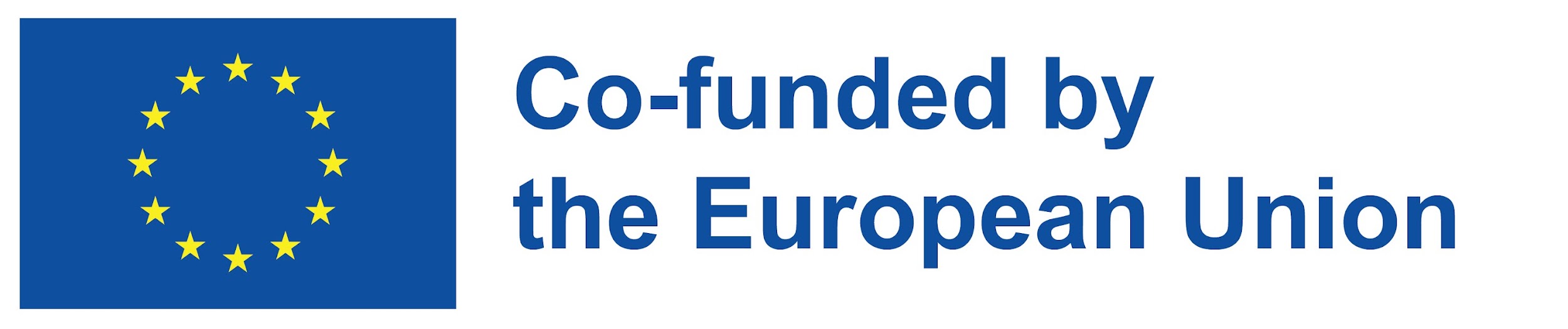 The European Commission's support for the production of this publication does not constitute an endorsement of the contents, which reflect the views only of the authors, and the Commission cannot be held responsible for any use which may be made of the information contained therein. 
Project number 2021-1-RO01-KA220-ADU-000026741